CHỦ ĐỀ 1
ÔN TẬP VÀ BỔ SUNG
BÀI 3
CÁC THÀNH PHẦN CỦA 
PHÉP CỘNG, PHÉP TRỪ
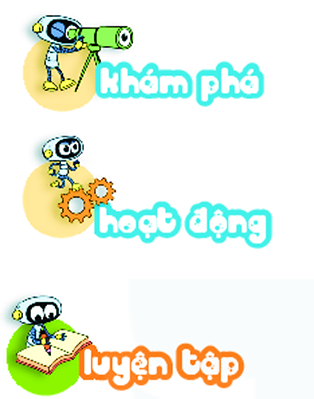 Số hạng, tổng
Có tất cả bao nhiêu con cá?
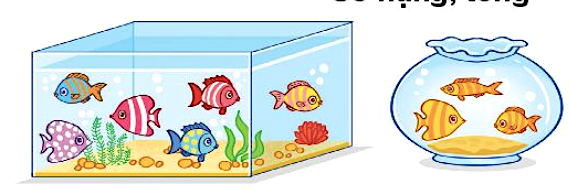 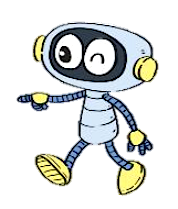 6 + 3 = 9
Có tất cả 9 con cá
6
3
9
+
=
Tổng
Số hạng
Số hạng
6 + 3 cũng gọi là tổng.
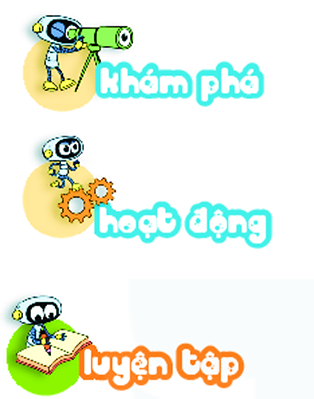 1
Số?
99
19
50
2
Đặt tính rồi tính tổng, biết các số hạng là:
b) 60 và 17
a) 42 và 35
42
60
M:
+
+
42
35
17
+
35
7
7
7
7
d) 24 và 52
7
7
c) 81 và 16
81
24
+
+
16
52
7
7
7
6
3
Từ các số hạng và tổng,em hãy lập các phép cộng thích hợp.
Số hạng
Số hạng
Tổng
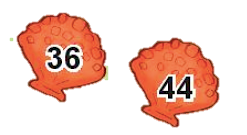 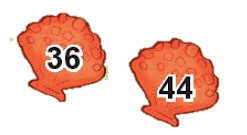 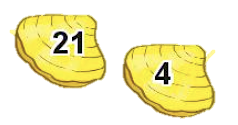 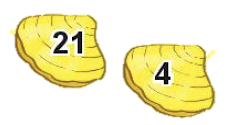 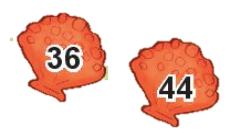 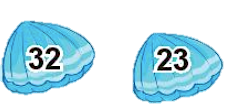 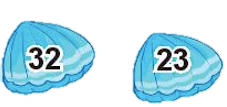 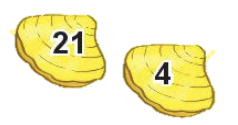 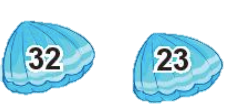 +
=
+
=
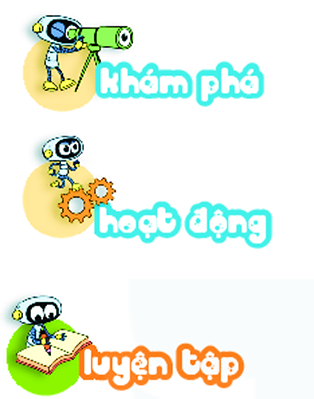 Số bị trừ, số trừ, hiệu
Còn lại bao nhiêu con chim?
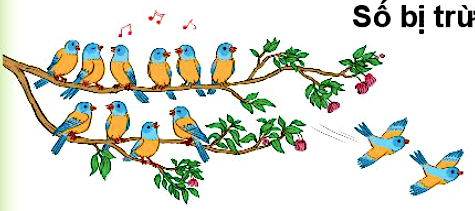 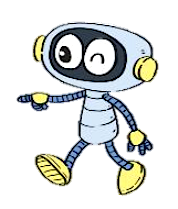 12 - 2 = 10
Còn lại 10 con chim
-
2
12
=
10
Hiệu
Số trừ
Số bị trừ
12 - 2 cũng gọi là hiệu.
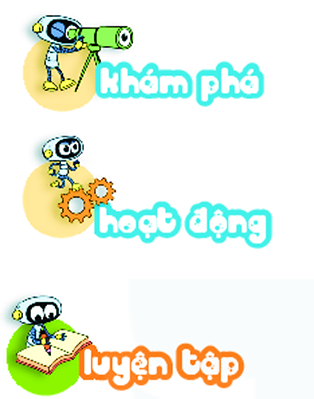 1
Số?
86
47
32
20
54
27
2
Số?
42
23
50
3
Đặt tính rồi tính hiệu, biết:
M: Số bị trừ là 68, số trừ là 25
68
-
25
4
3
3
Đặt tính rồi tính hiệu, biết:
a) Số bị trừ là 49, số trừ là 16
b) Số bị trừ là 85, số trừ là 52
49
85
-
-
16
52
3
3
3
3
c) Số bị trừ là 76, số trừ là 34
76
-
34
4
2
4
Một bến xe có 15 ô tô, sau đó có 3 xe rời bến. Hỏi bến xe còn lại bao nhiêu ô tô?
-
?
?
?
=
3
12
15
?
Bến xe còn lại              ô tô.
12
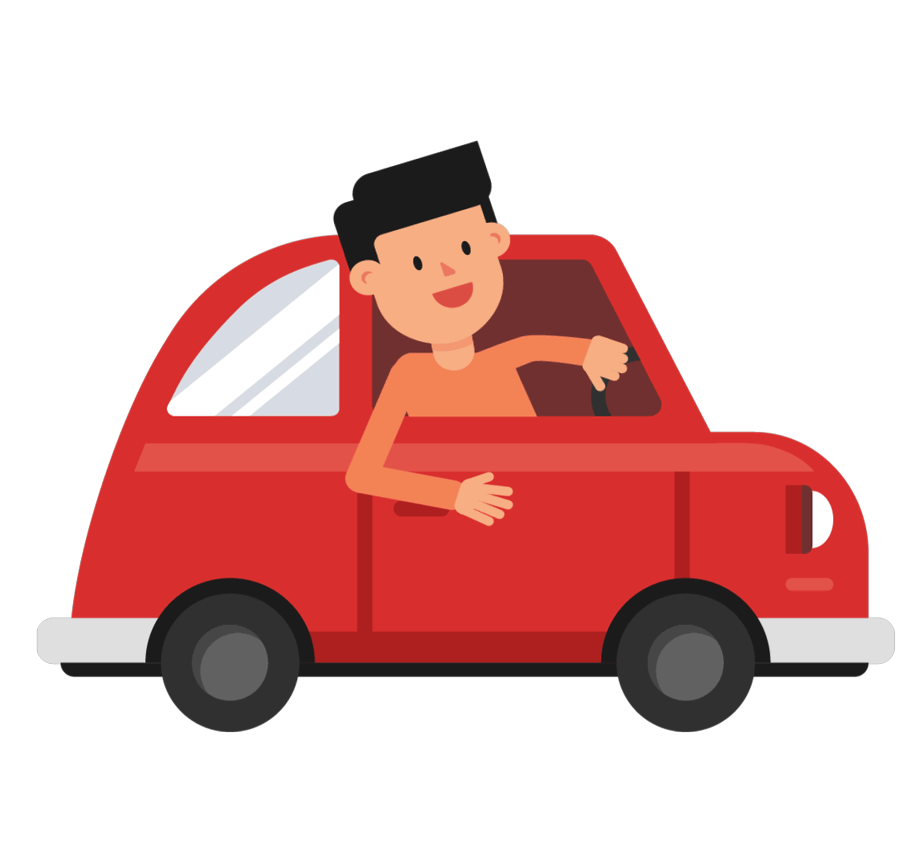 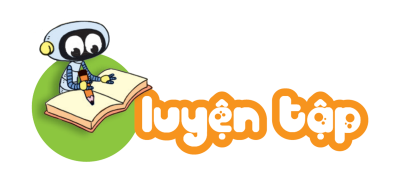 1
Viết mỗi số 75, 64, 87, 46 thành tổng (theo mẫu) :
M:       75 = 70 + 5
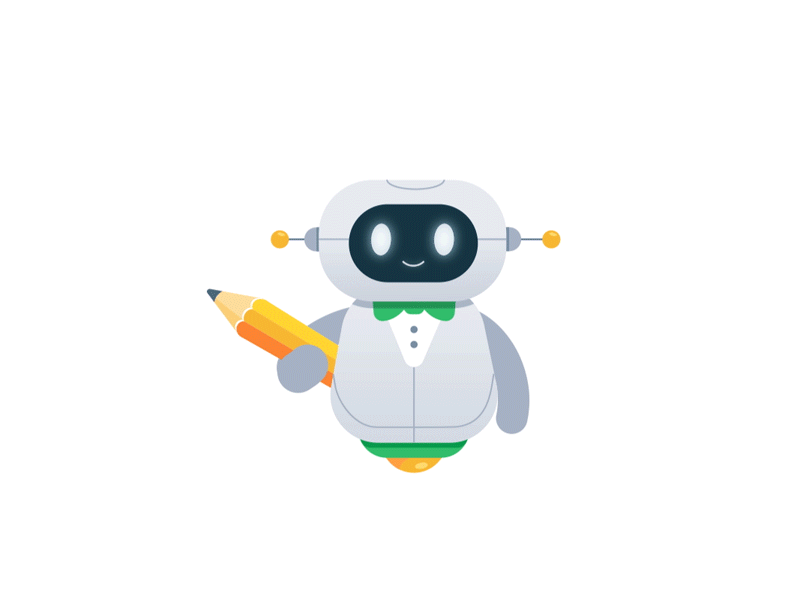 60 + 4
64 =
80 + 7
87 =
40 + 6
46 =
2
a) Số?
11
8
10
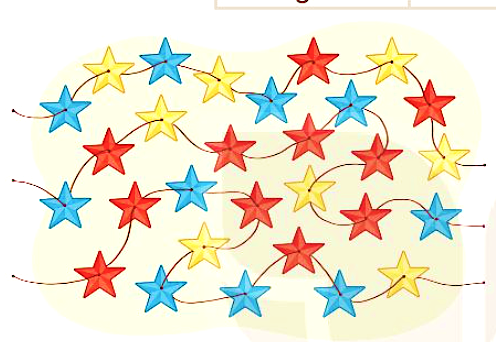 b) Tính tổng của ngôi sao màu đỏ và số ngôi sao màu vàng
11 + 8 = 19
c) Tính hiệu của số ngôi sao màu xanh và số ngôi sao màu vàng
10 - 8 = 2
3
Trên mỗi toa tàu ghi một số:
a) Đổi chỗ hai toa nào của đoàn tàu A để được các số xếp theo thứ tự từ lớn đến bé?
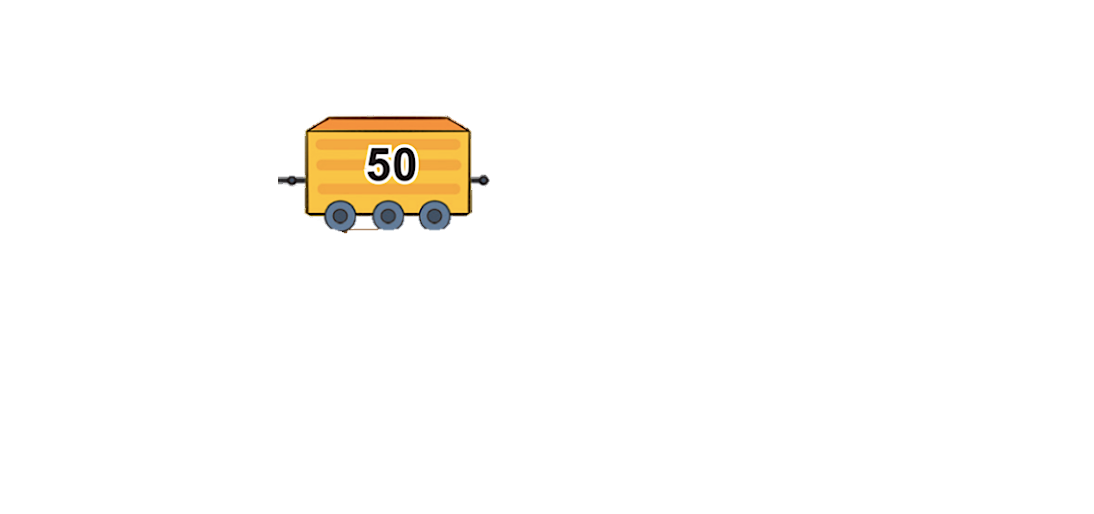 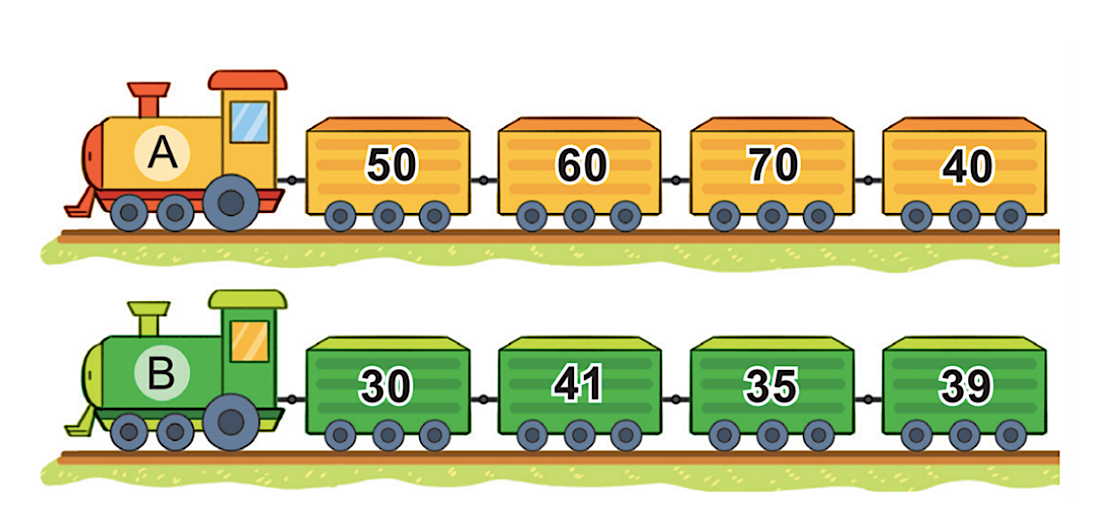 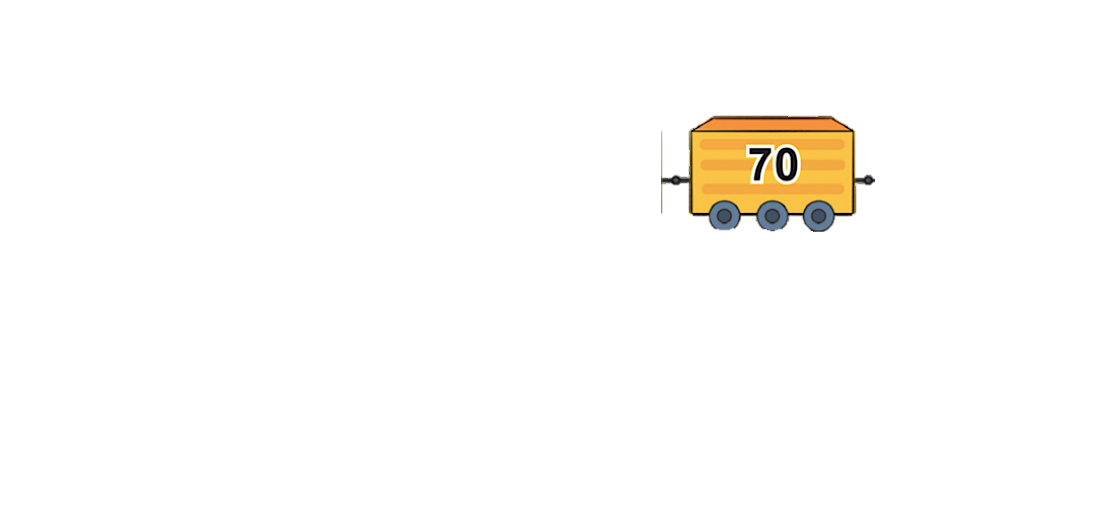 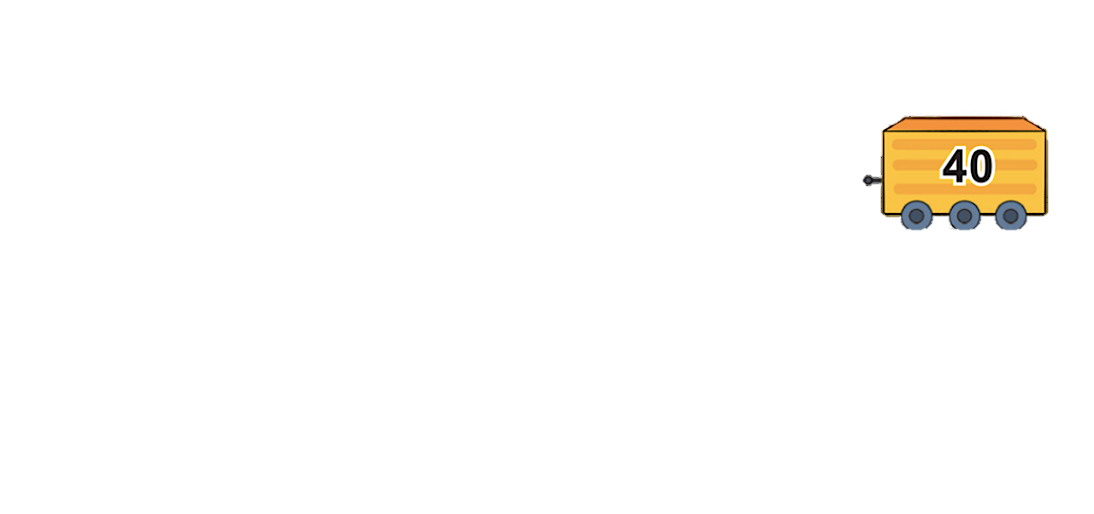 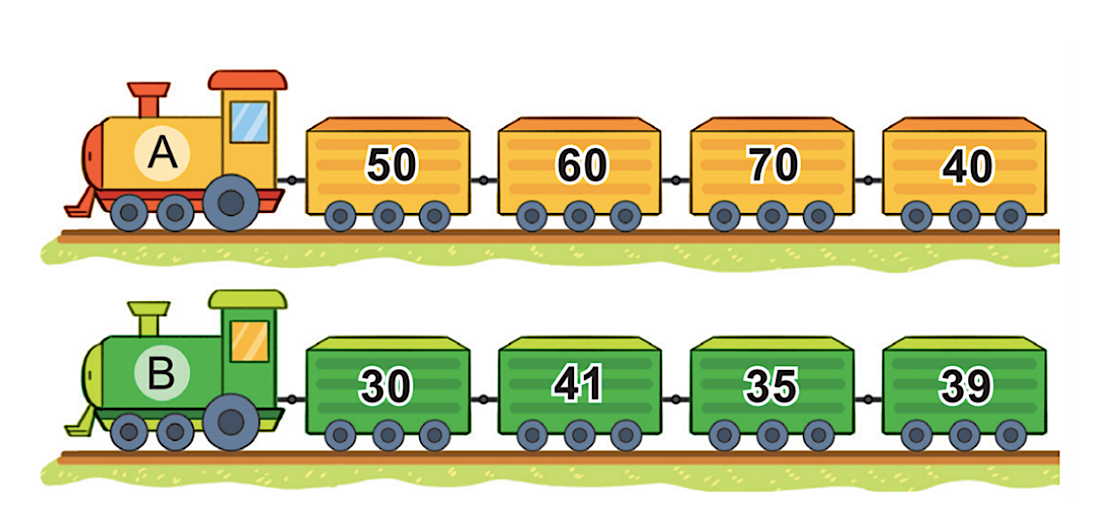 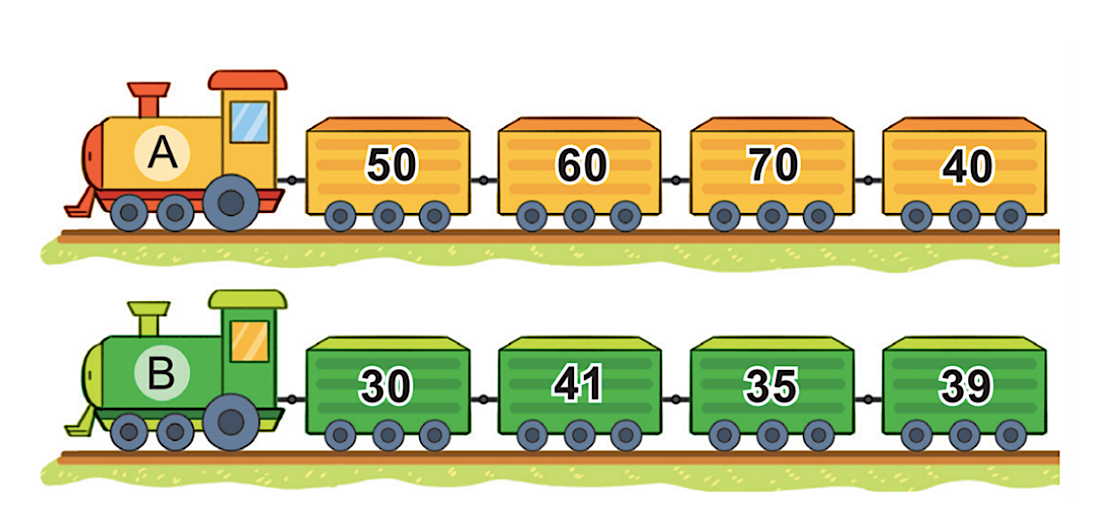 3
Trên mỗi toa tàu ghi một số:
b) Tính hiệu của số lớn nhất và số bé nhất trong các số ở đoàn tàu B
-
?
?
?
=
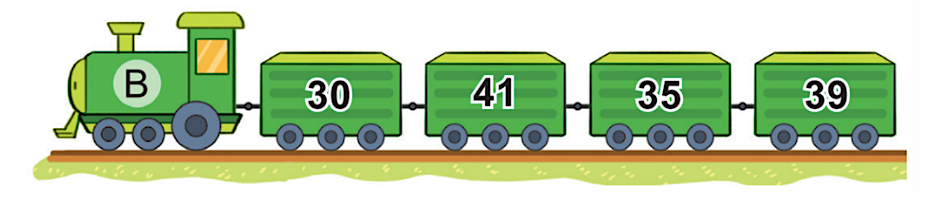 30
11
41
4
Từ các số bị trừ, số trừ, hiệu,em hãy lập các phép trừ thích hợp.
Số trừ
Số bị trừ
Hiệu
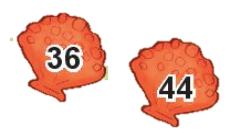 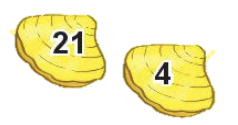 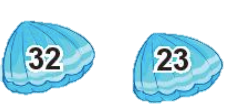 32
43
45
54
2
22
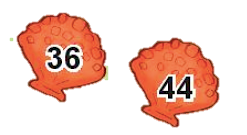 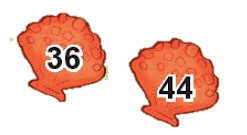 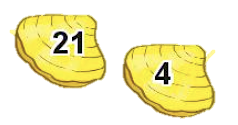 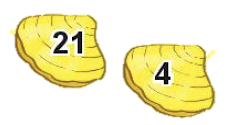 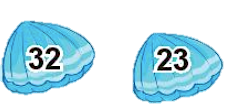 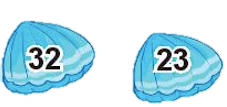 32
-
-
=
43
45
54
2
22
-
=